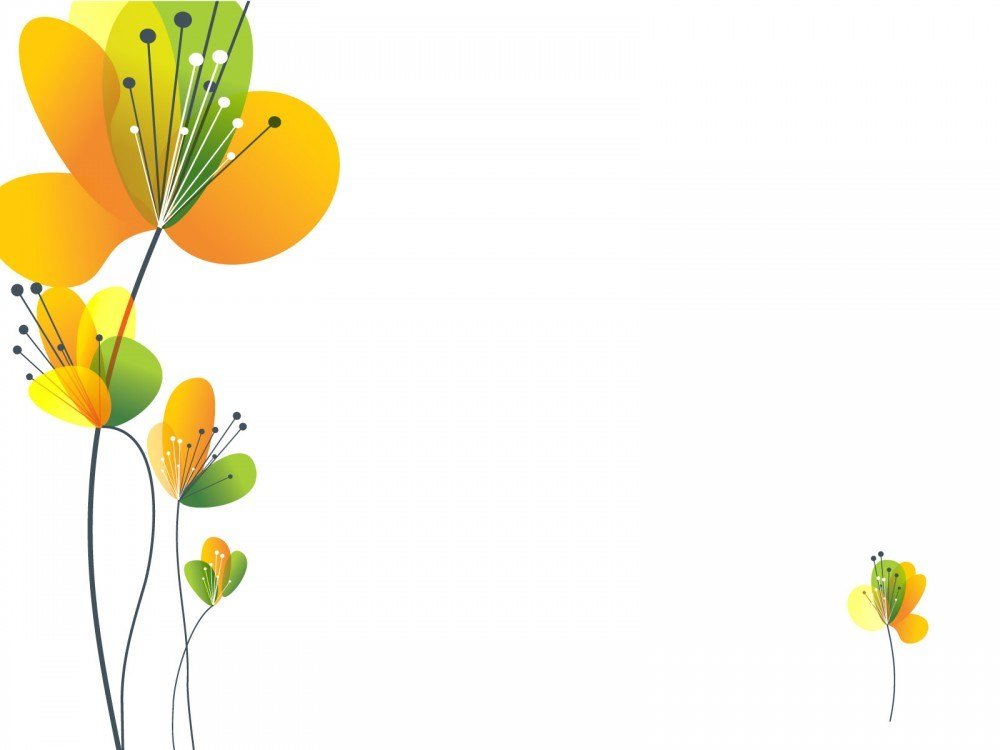 CÔNG NGHỆ 7
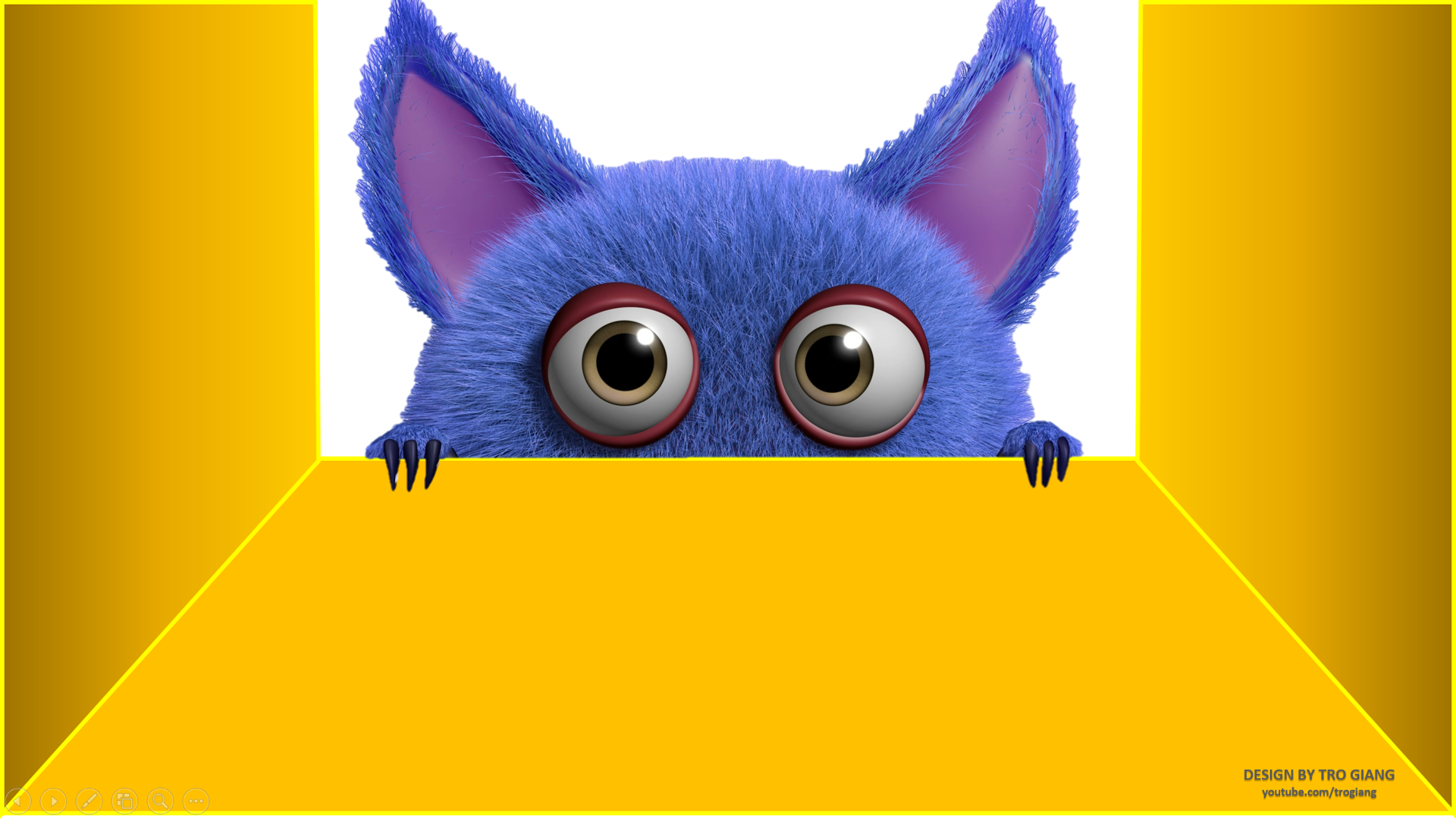 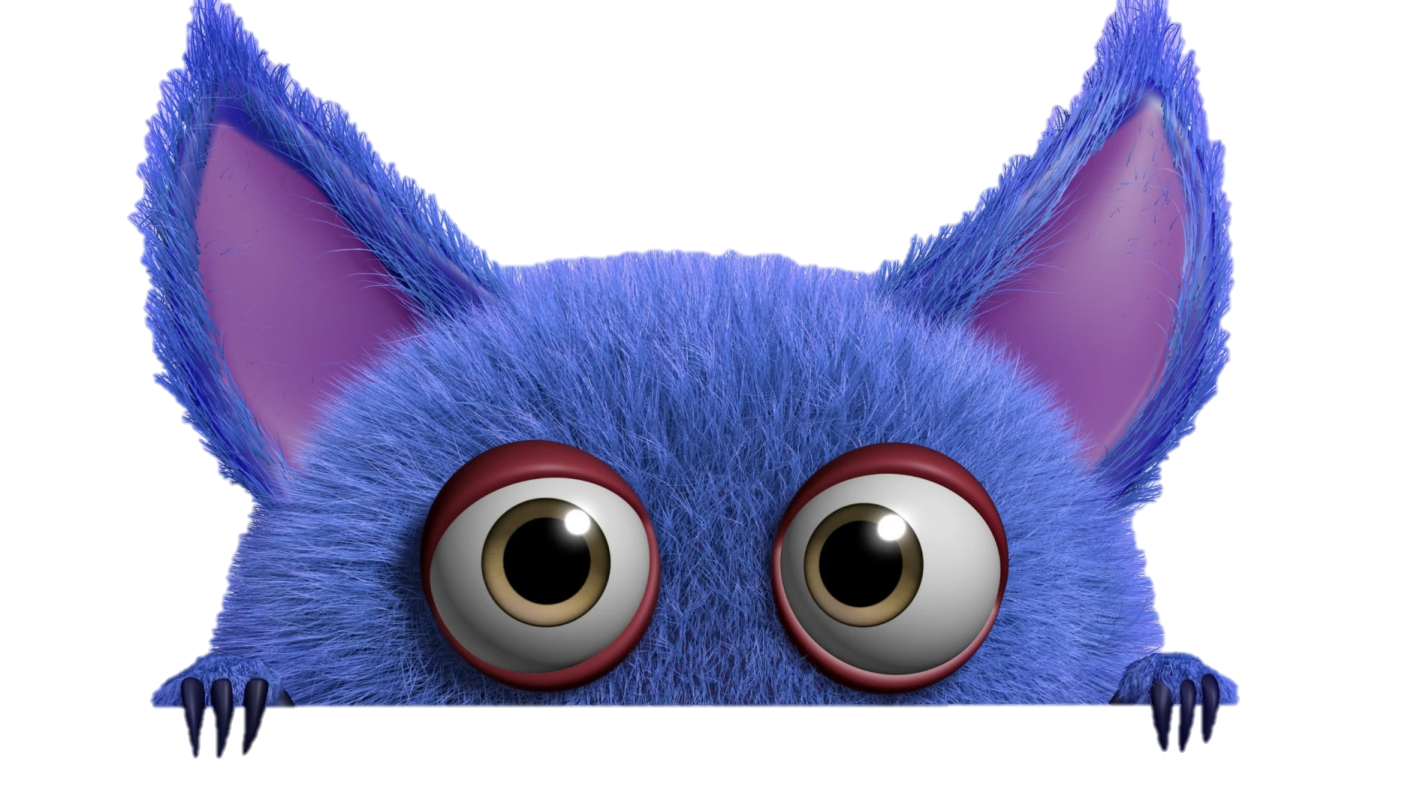 DU HÀNH TÌM HIỂU VỀ 
LÀNG NGHỀ TRUYỀN THỐNG
KHỞI ĐỘNG
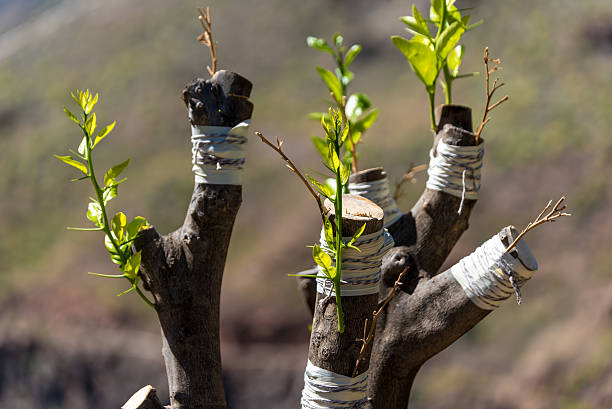 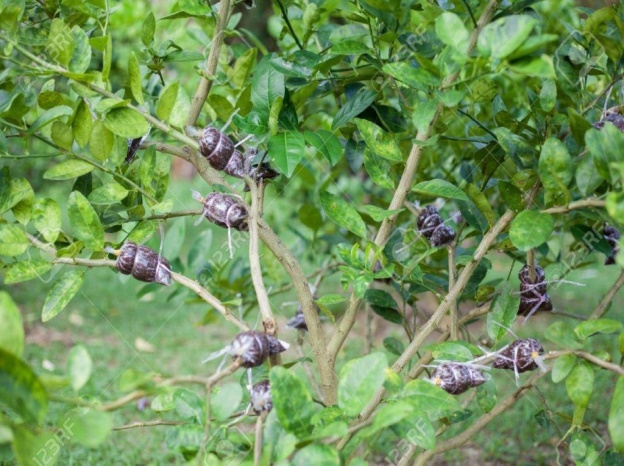 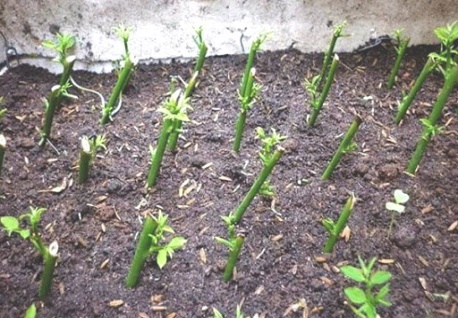 Hình C
Hình A
Hình B
Câu 1: Những hình ảnh trên thể hiện phương pháp nhân giống vô tính nào?
Câu 2: Các phương pháp này thường áp dụng cho những loại cây trồng nào?
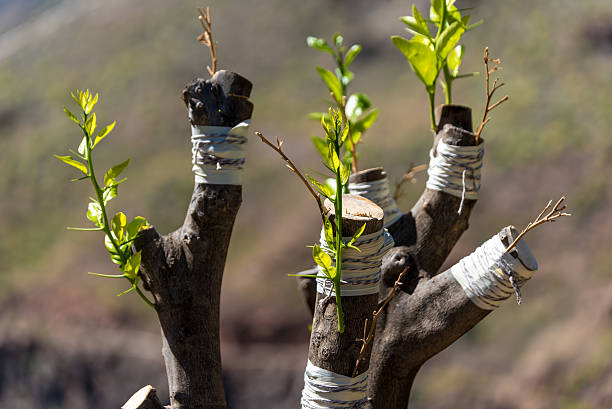 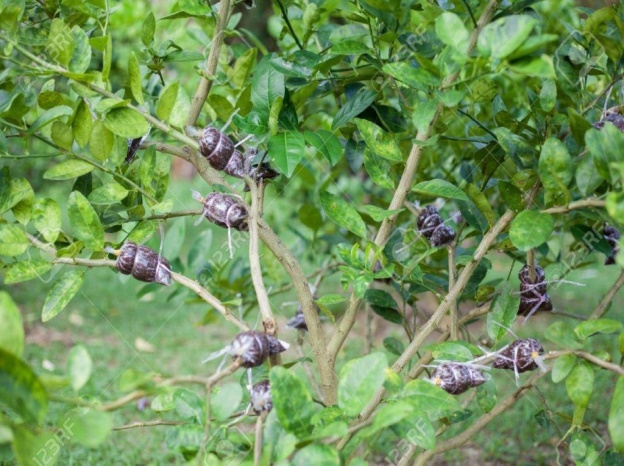 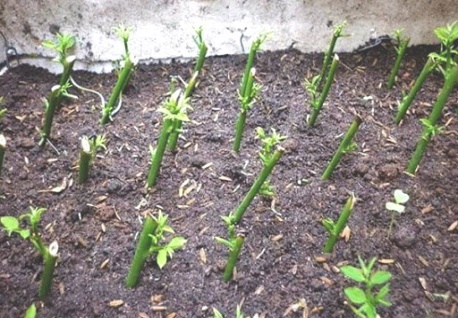 Hình C
Giâm cành
Hình A
Chiết cành
Hình B
Ghép
Câu 1: Những hình ảnh trên thể hiện phương pháp nhân giống vô tính nào
Ghép
Câu 2: Các phương pháp này thường áp dụng cho những loại cây trồng nào.
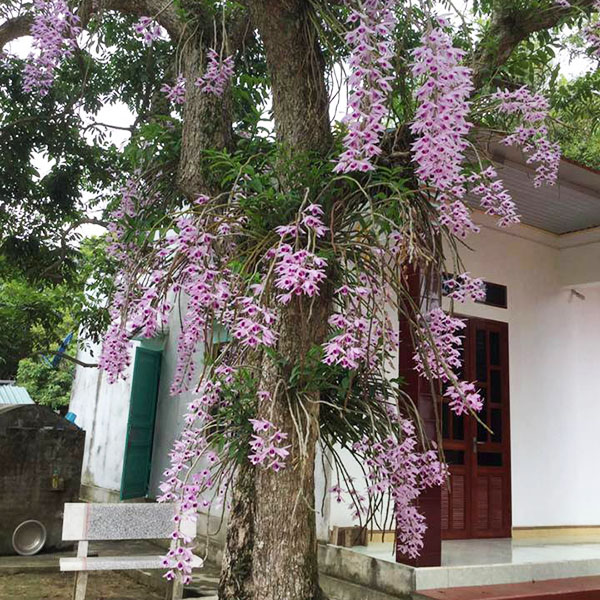 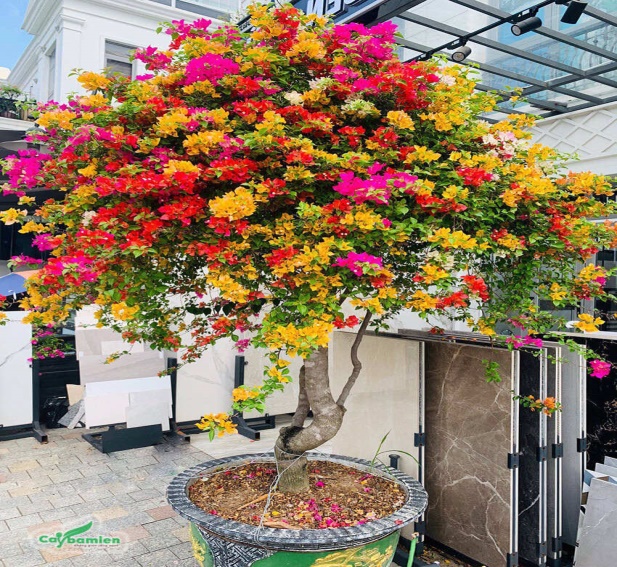 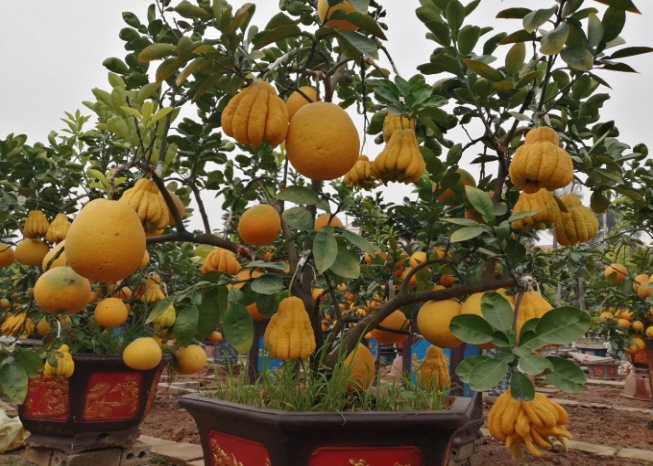 Áp dụng: với các cây ăn quả, cây cảnh
Bưởi, chanh, nhãn, cam, hoa giấy, hoa lan.....
Chiết cành
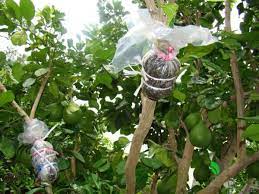 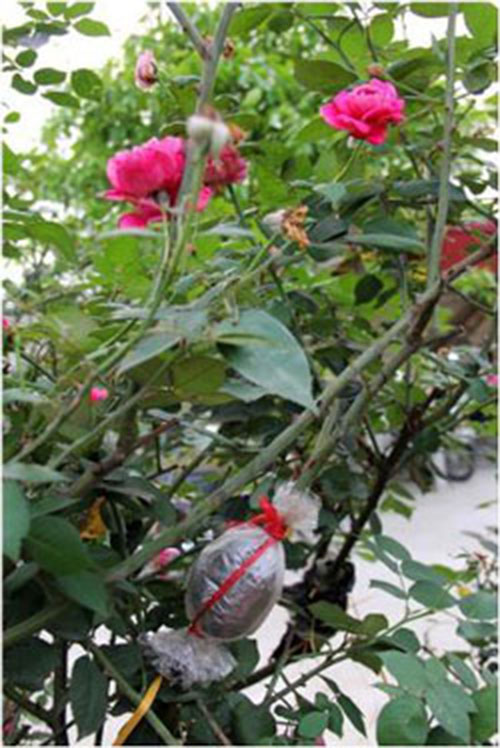 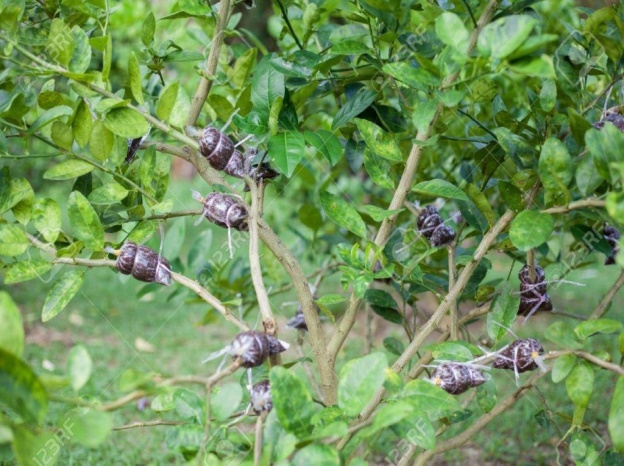 Áp dụng: với các cây ăn quả, cây cảnh
Bưởi, chanh, cam, nhãn...
Giâm cành
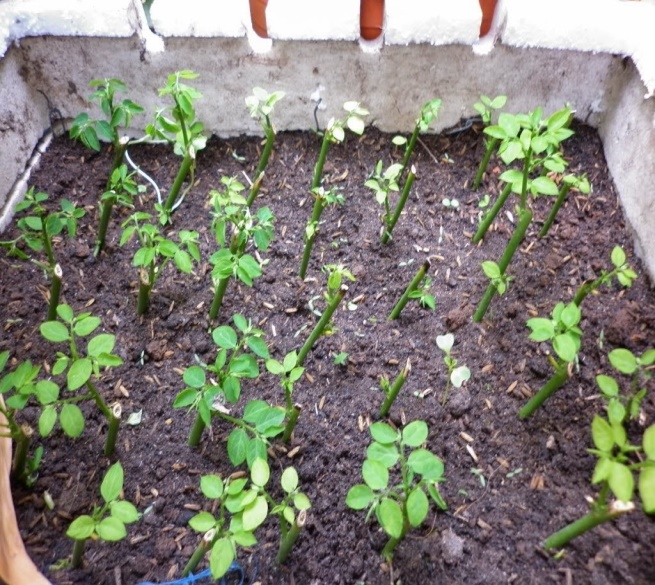 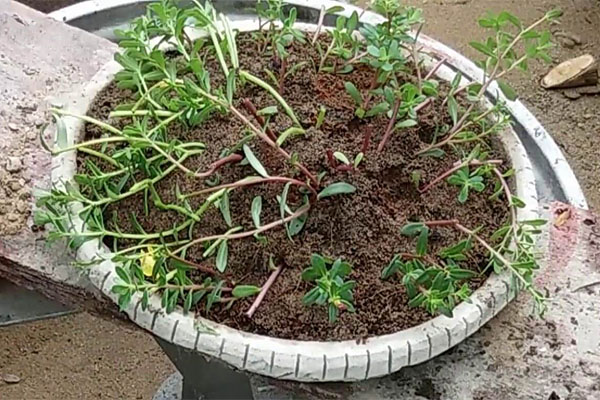 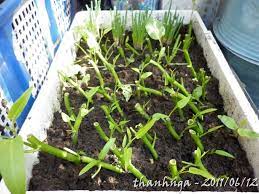 Áp dụng: với một số loại rau, cây cảnh...
Rau ngót, rau muống, cây hoa hồng, cây sắn, cây mía, hoa mười giờ.....
Tiết 8. BÀI 5: NHÂN GIỐNG VÔ TÍNH CÂY TRỒNG (t2)
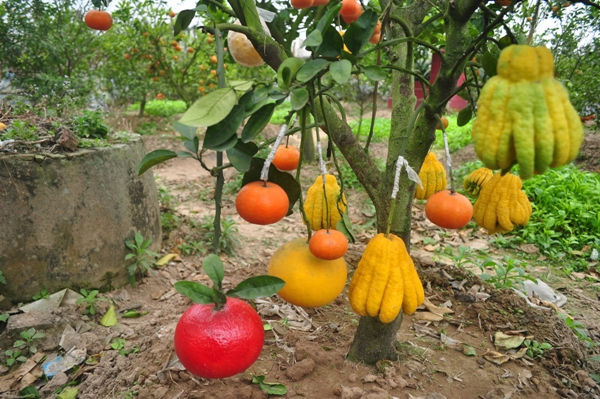 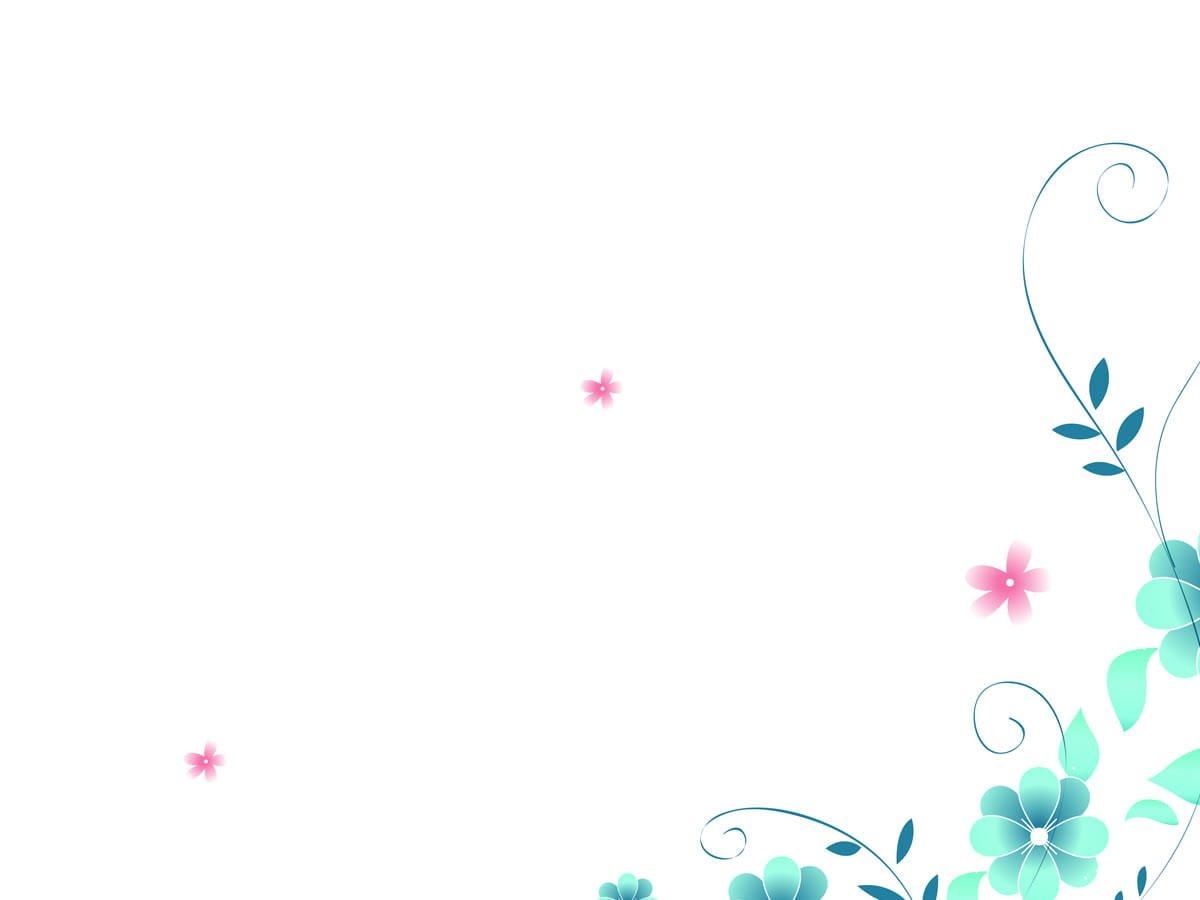 III. NHÂN GIỐNG BẰNG PHƯƠNG PHÁP GIÂM CÀNH
1. Vật liệu và dụng cụ
- Mẫu vật thật: Cành bánh tẻ một số loại cây ở địa phương ( rau ngót, hoa hồng, râm bụt, mười giờ...)
- Dụng cụ: Dao, kéo, khay đất hoặc luống đất, thuốc kích ra rễ, lọ thủy tinh, bình tưới.
2. Các bước tiến hành
- Bước 1 : Chọn cành giâm
- Bước 2 : Cắt cành giâm
- Bước 3 : Xử lí cành giâm
- Bước 4 : Cắm cành giâm
- Bước 5 : Chăm sóc cành giâm
3. Thực hiện
4. Đánh giá
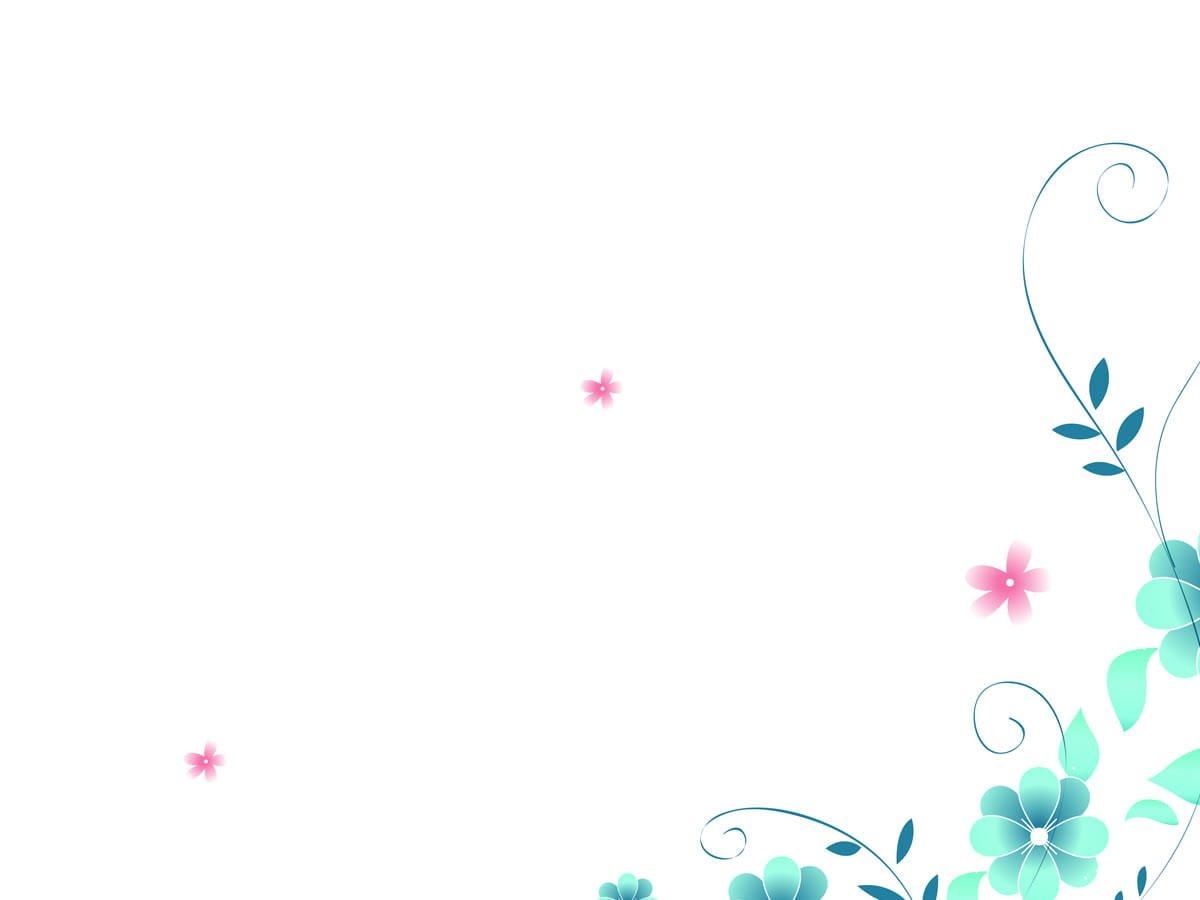 Video hướng dẫn thao tác giâm cành
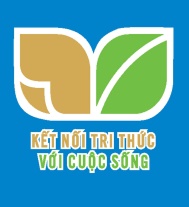 PHẦN THỰC HÀNH
Nhiệm vụ: Các nhóm thực hiện giâm cành trong thời gian 25’
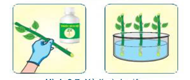 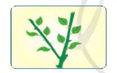 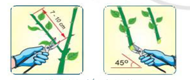 Bước 1: Chọn cành giâm
Bước 2 : Cắt cành giâm
Bước 3 : Xử lí cành giâm
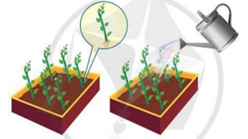 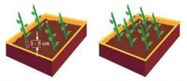 Bước 4: Cắm cành giâm
Bước 5: Chăm sóc cành giâm
PHIẾU ĐÁNH GIÁ KẾT QUẢ THỰC HÀNHBÀI THỰC HÀNH: NHÂN GIỐNG BẰNG PHƯƠNG PHÁP GIÂM CÀNH Ngày.........tháng..........năm..........Lớp:..............Nhóm thực hành..............
Tổng điểm:..................
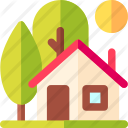 Vận dụng
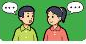 Thực hiện giâm cành cho một đối tượng cây trồng phù hợp ở gia đình hoặc địa phương em.
Chụp ảnh hoặc quay lại video hoạt động giâm cành của em tại gia đình
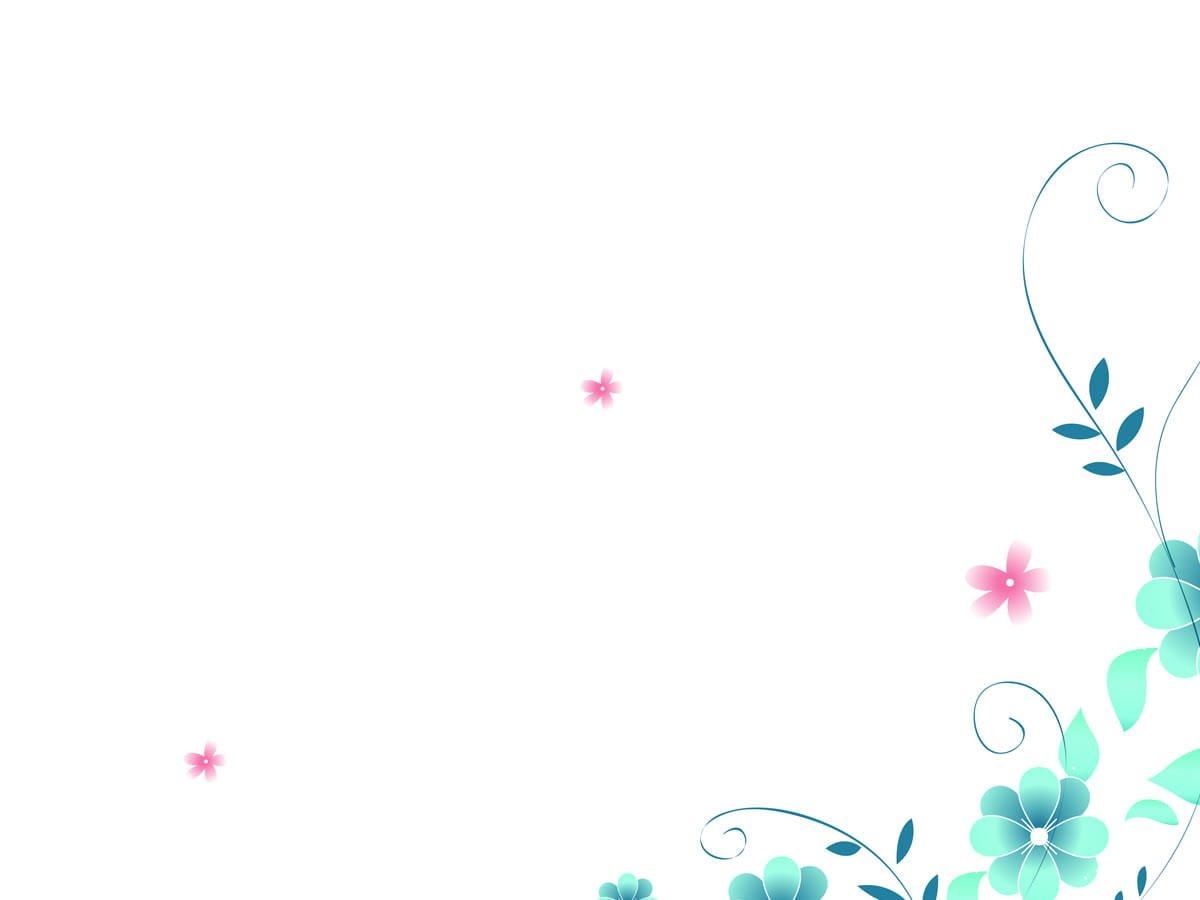 HƯỚNG DẪN VỀ NHÀ
-  HS về nhà tìm hiểu thêm các phương pháp nhân giống vô tính khác.
-  Ôn tập lại các bài đã học chuẩn bị tiết sau ôn tập giữa kì.
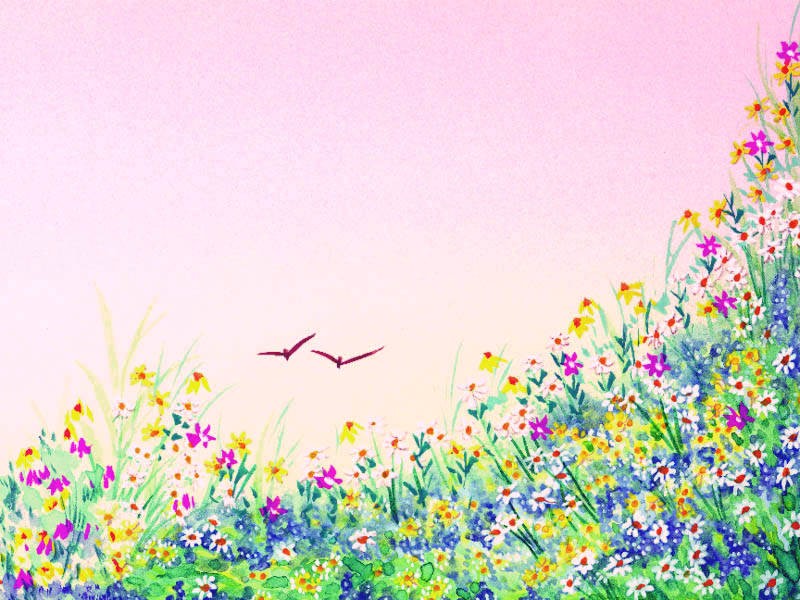 Cảm ơn các em đã làm tốt bài thực hành!
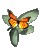